Cercarial Dermatitis
Causal Agent:Cercarial dermatitis is caused by the cercariae of certain species of schistosomes whose normal hosts are birds and mammals other than humans. 
 These cercariae seem to have a chemotrophic reaction to secretions from the skin and are not as host-specific as other types of schistosomes.  
They attempt to, and, sometimes may actually, enter human skin.  The penetration causes a dermatitis which is usually accompanied with intense itching, but the cercariae do not mature into adults in the human body.
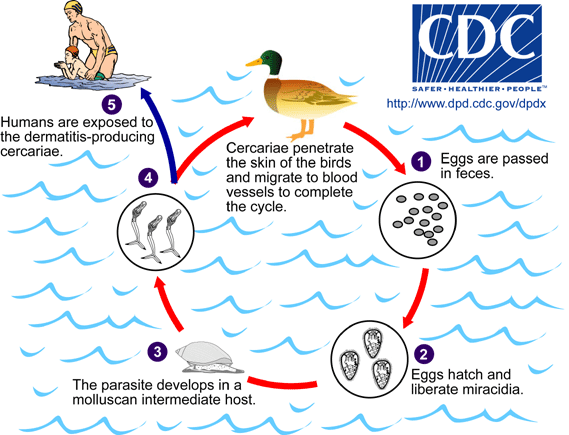 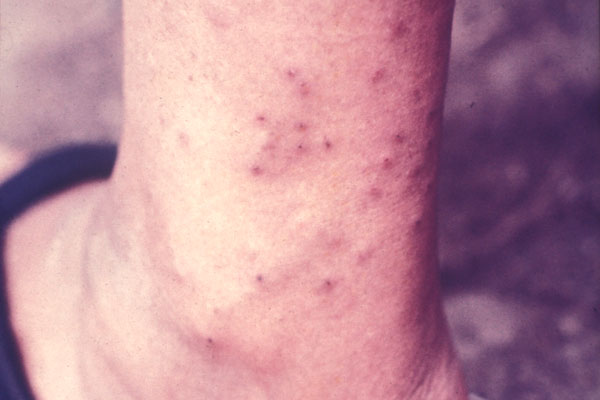